GRUPO DE INVESTIGACIÓN GRAMY
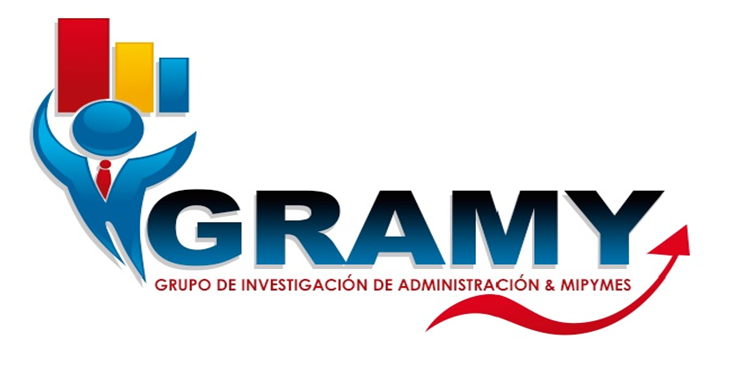 MSc. Ludy Flórez Montañez
Docente de Tiempo Completo
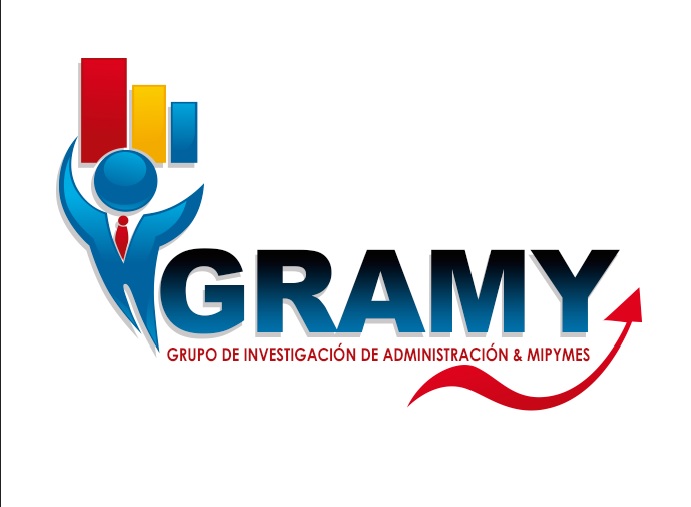 GRAMY/PROPÓSITOS
El grupo de investigación de Administración y Mipymes «GRAMY» de la Universidad de Pamplona  tiene como propósito desarrollar la capacidad investigativa, análisis y transformación de conocimiento y aplicación de herramientas para adelantar procesos de investigación científica, de innovación o desarrollo, que permitan a través de un conjunto de proyectos dar respuesta a las necesidades institucionales o del entorno y crear oportunidades en los ámbitos del conocimiento, de los sectores sociales, empresariales, económicos y territoriales.
OBJETIVO GENERAL 
Consolidarse  como una figura de generación de conocimiento disciplinar e investigativo que permita a través de una producción académica periódica, la ampliación de las fronteras del conocimiento. 
OBJETIVOS ESPECÍFICOS
  
Definir líneas de investigación que aborden temáticas relacionadas con las ciencias Económicas y Empresariales
Desarrollar capacidades investigativas a través de procesos formativos.
Participar en eventos y congresos
Establecer y consolidar alianzas estratégicas a nivel nacional e internacional con la academia, el sector público y el sector privado.
Publicar artículos realizados por el grupo.
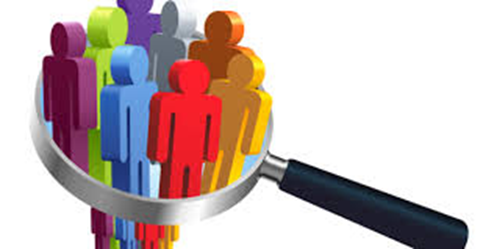 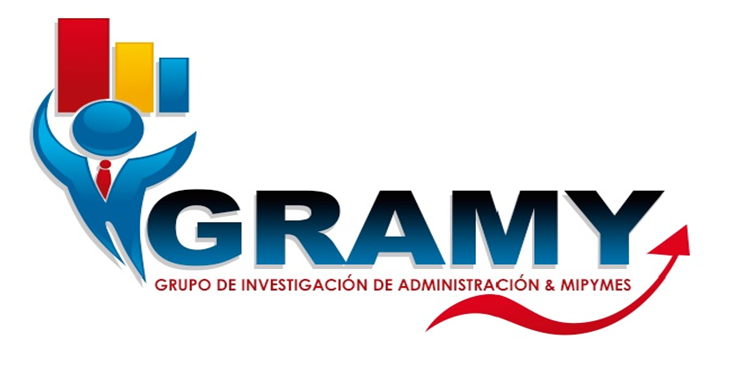 GRAMY/VISIÓN
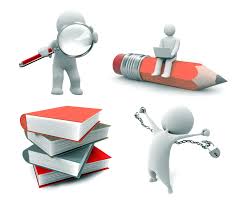 Constituirnos en una referencia académica e investigativa importante, articuladora de las capacidades de  egresados, docentes y estudiantes de  semilleros en proyectos conjuntos con otras universidades a nivel nacional e internacional para presentar soluciones viables que contribuyan al desarrollo y crecimiento de los sectores sociales empresariales, económicos y territoriales.
El grupo de investigaciones «GRAMY» en su plan de trabajo busca:
Categorizar el grupo por COLCIENCIAS.
Creación de Semilleros de Investigación pertinentes a las línea de investigación definidas por el grupo.
Formular proyectos de investigación.
Elaboración y publicación de artículos de investigación.
Publicación de artículos en revistas  especializadas y/o indexadas referenciadas por el sistema Publindex de Colciencias
Indagar sobre posibles alianzas estratégicas con la academia, sector publico y sector productivo
Establecimiento de alianzas con grupo escalafonado en Colciencias
Diseñar calendario de eventos y congresos
Participación en eventos académicos de orden nacional e internacional
Dirección de trabajos de grado.
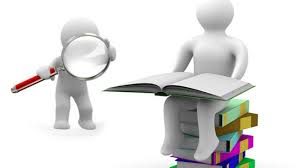 GRAMY/LINEA DE INVESTIGACIÓN
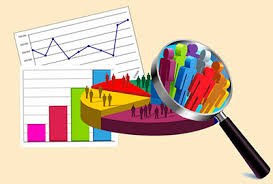 EMPRENDIMIENTO Y GERENCIA DE MIPYMES: Formular y desarrollar proyectos de investigación que permitan la creación, fortalecimiento y crecimiento de las organizaciones desde la perspectiva de los sectores sociales, empresariales, económicos y territoriales.
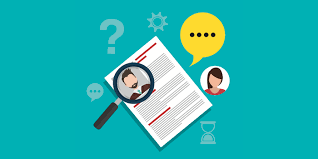 CONTABILIDAD, FINANZAS y TRIBUTARIA: Formular y desarrollar proyectos de investigación que permitan un pensamiento critico en el área contable, financiera, tributaria y aseguramiento desde la perspectiva  de los sectores sociales, empresariales, económicos y territoriales.
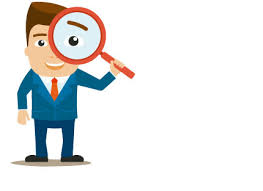 ECONOMÍA Y DESARROLLO EMPRESARIAL
Formular proyectos de investigación que permitan desarrollar análisis económicos, identificando los mecanismos que contribuyan al desarrollo de los sectores sociales, empresariales, económicos y territoriales.
GRAMY/SEMILLEROS INVESTIGACIÓN
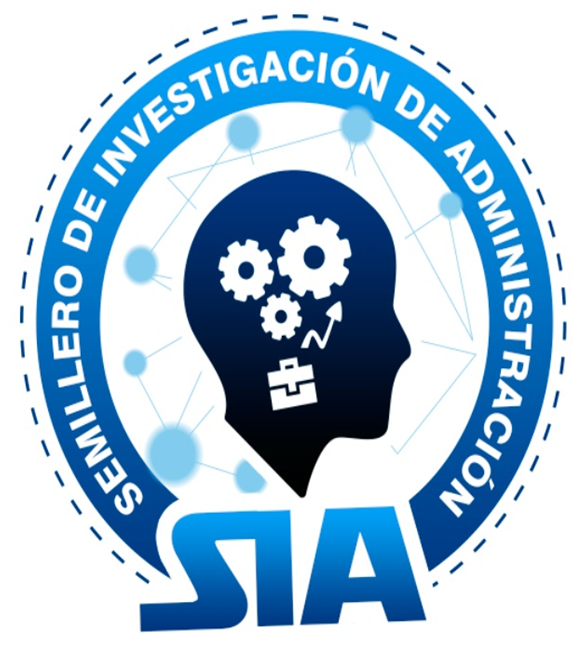 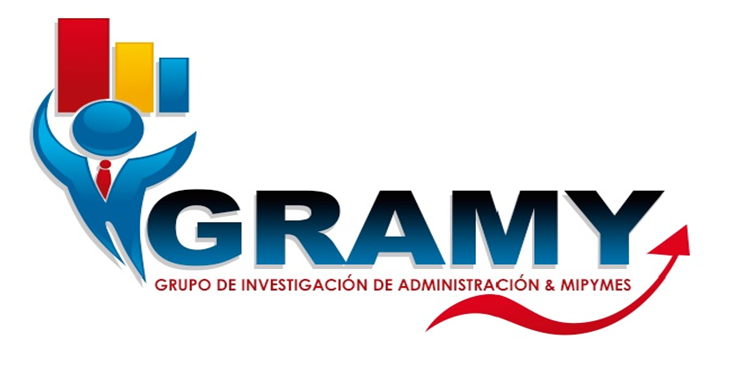 GRAMY/ PRODUCCIÓN
PRODUCCIÓN INVESTIGATIVA
PROYECTOS DE INVESTIGACIÓN
1 
Libro
13 
Eventos Científicos
Proyectos en 
Convocatoria Cerrada

10
Proyectos de Investigación Formativa

41
2016-2019
136
Trabajos Dirigidos
11 
Artículos
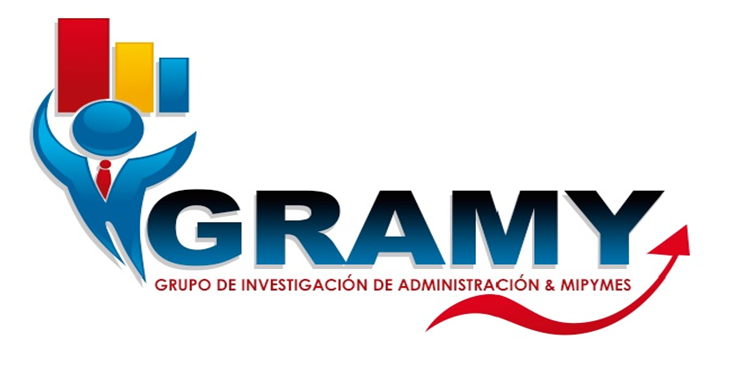 158 
Procesos de Jurados
9
Ponencias
Fuente: Programa Administración de Empresas (2019)
GRAMY/ EVIDENCIA FOTOGRÁFICA
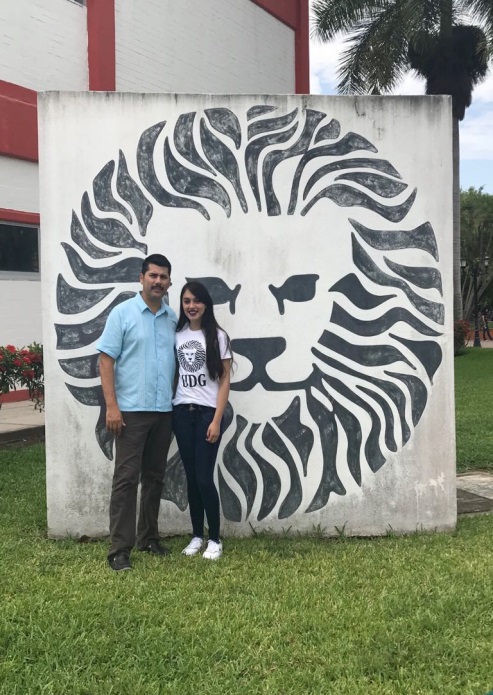 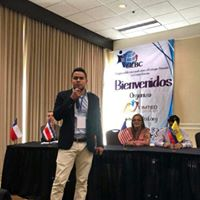 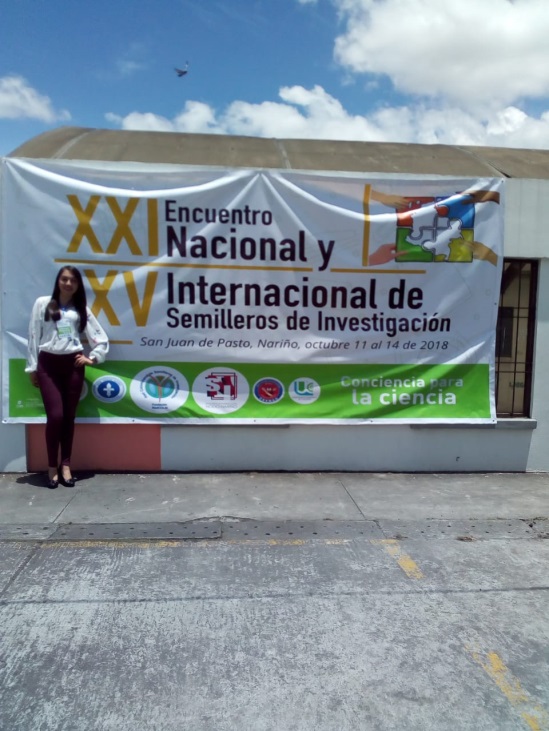 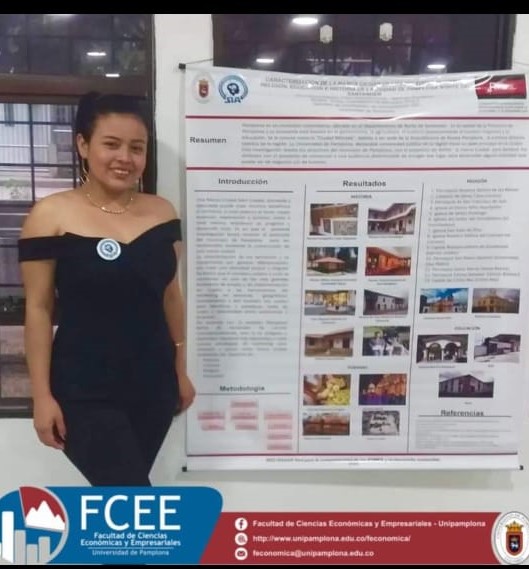 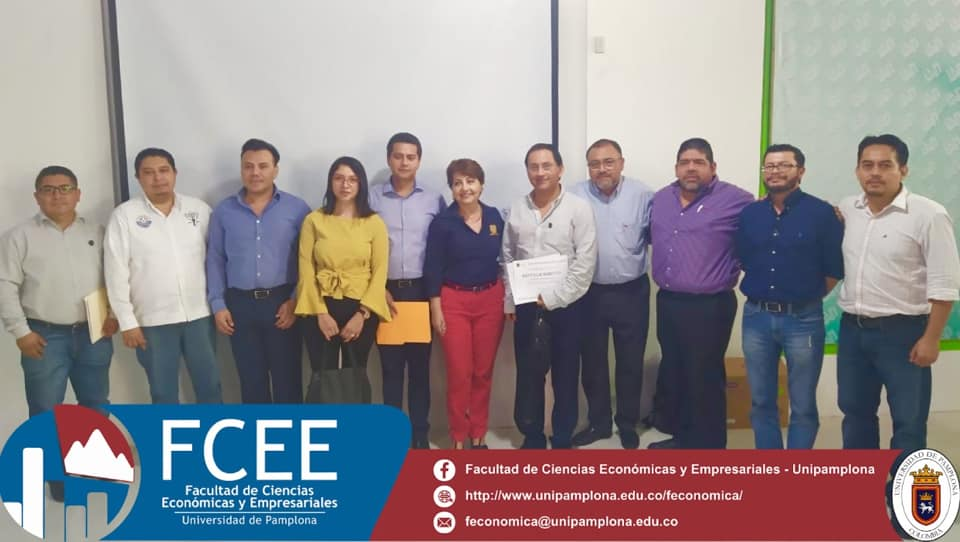 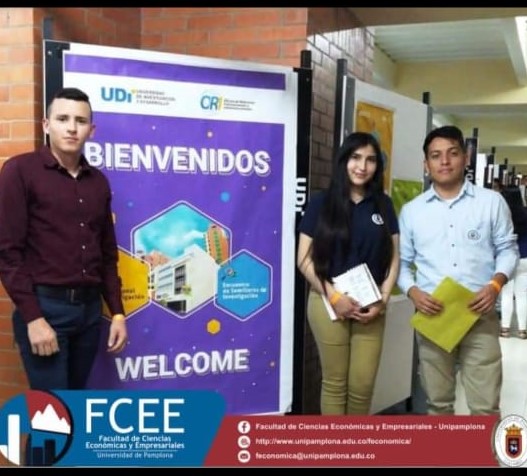 GRAMY/ EVIDENCIA FOTOGRÁFICA
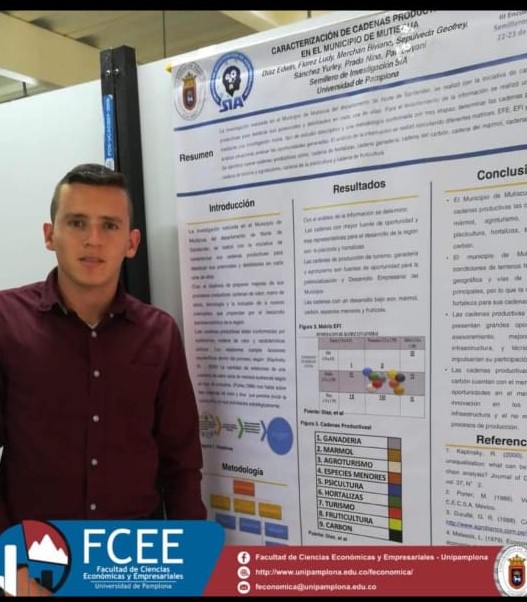 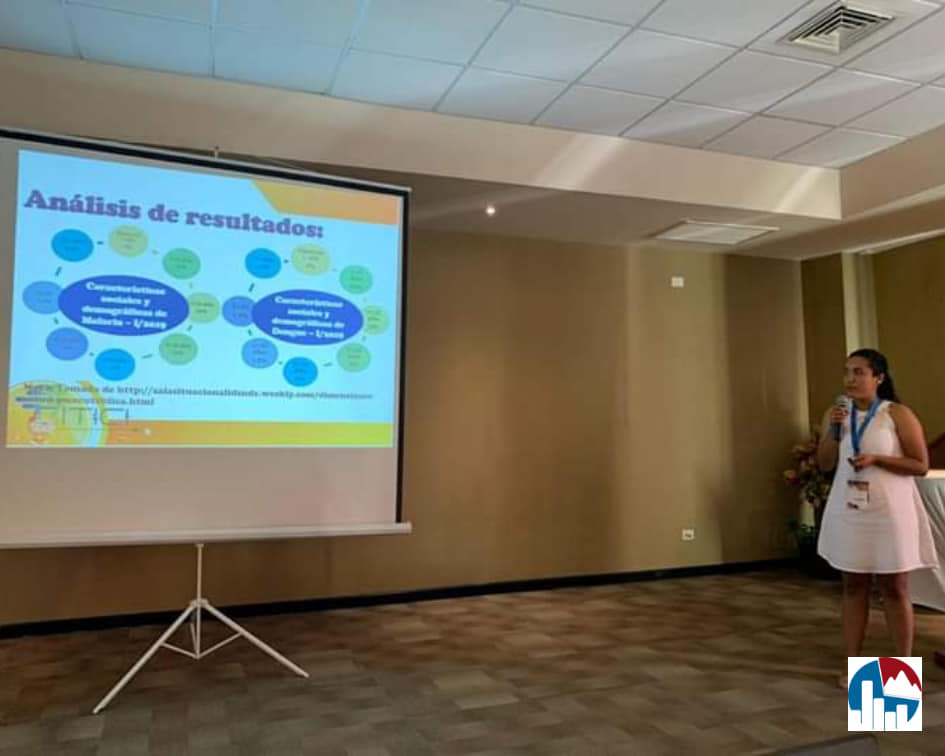 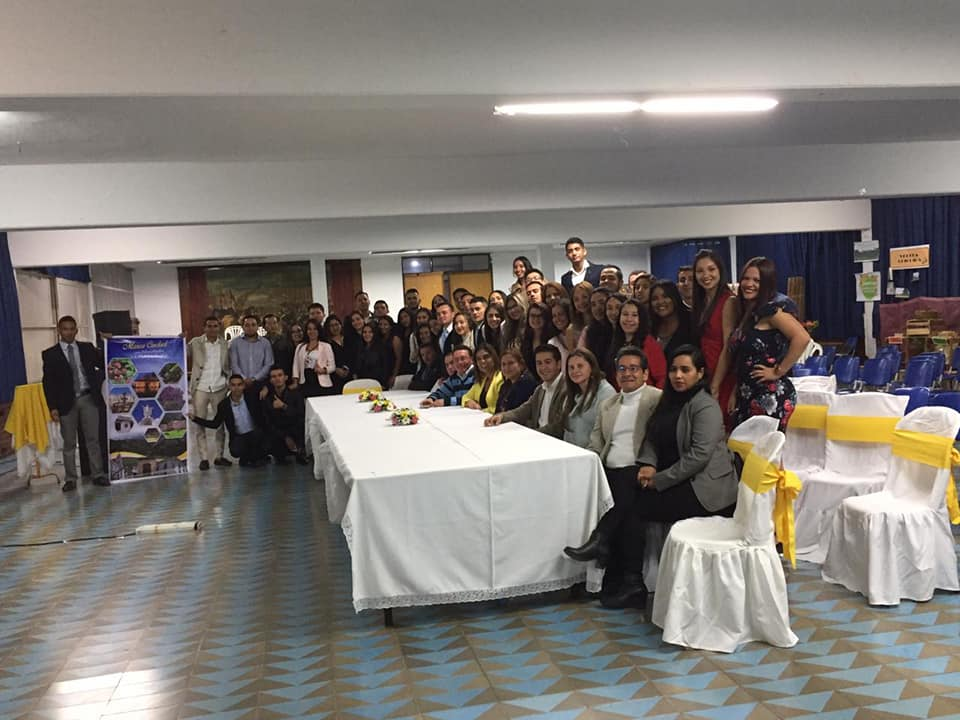 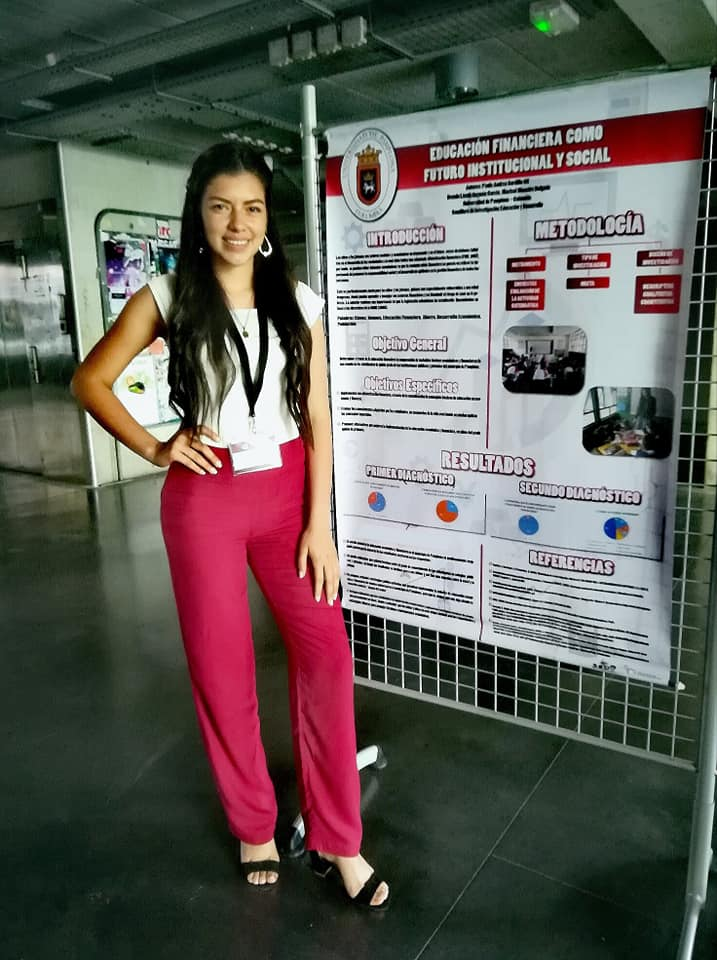 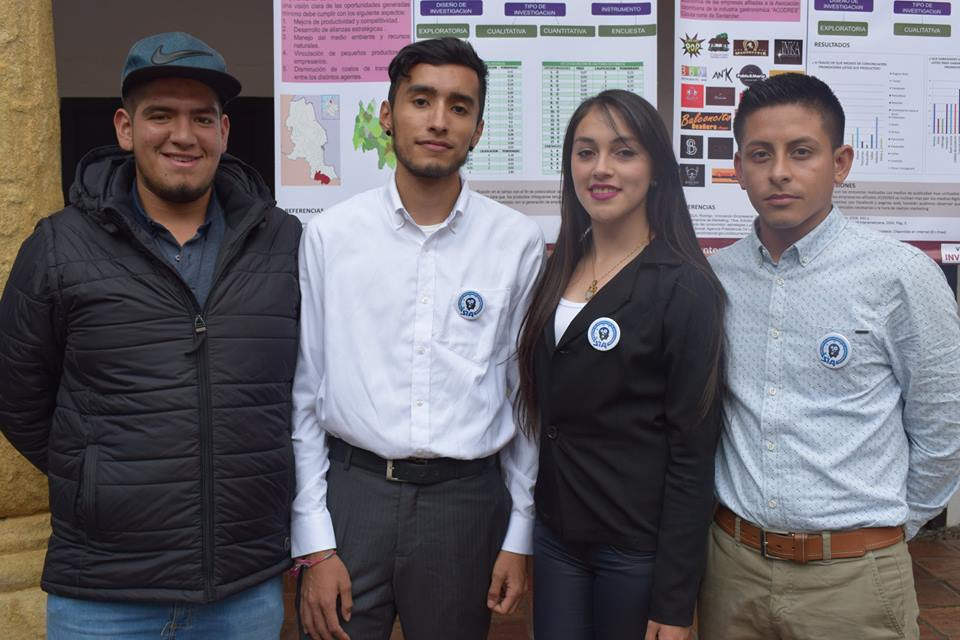 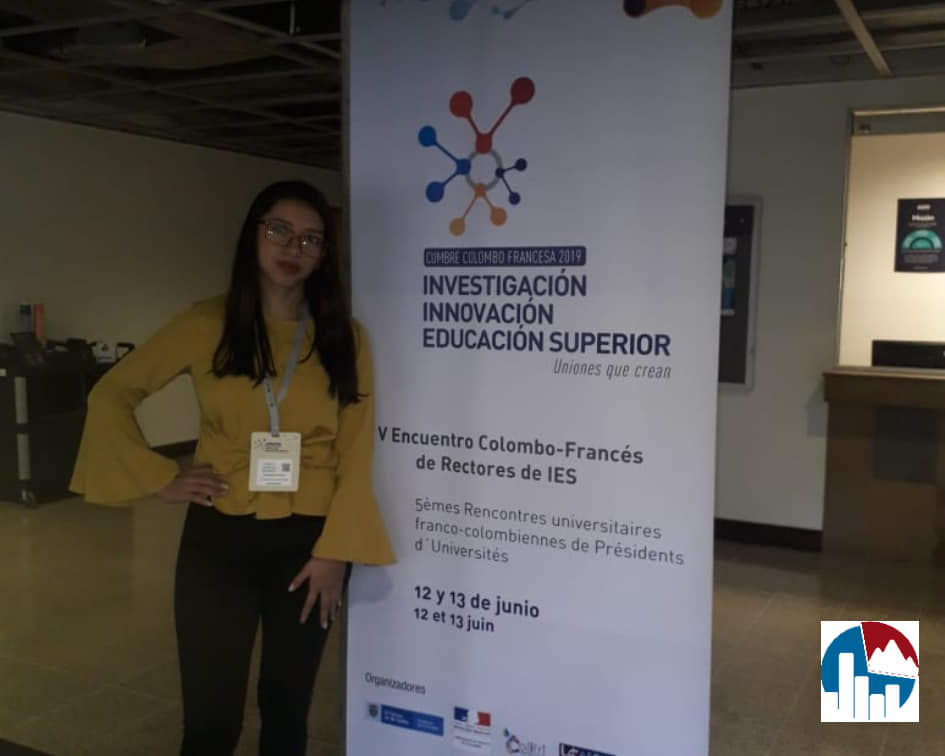 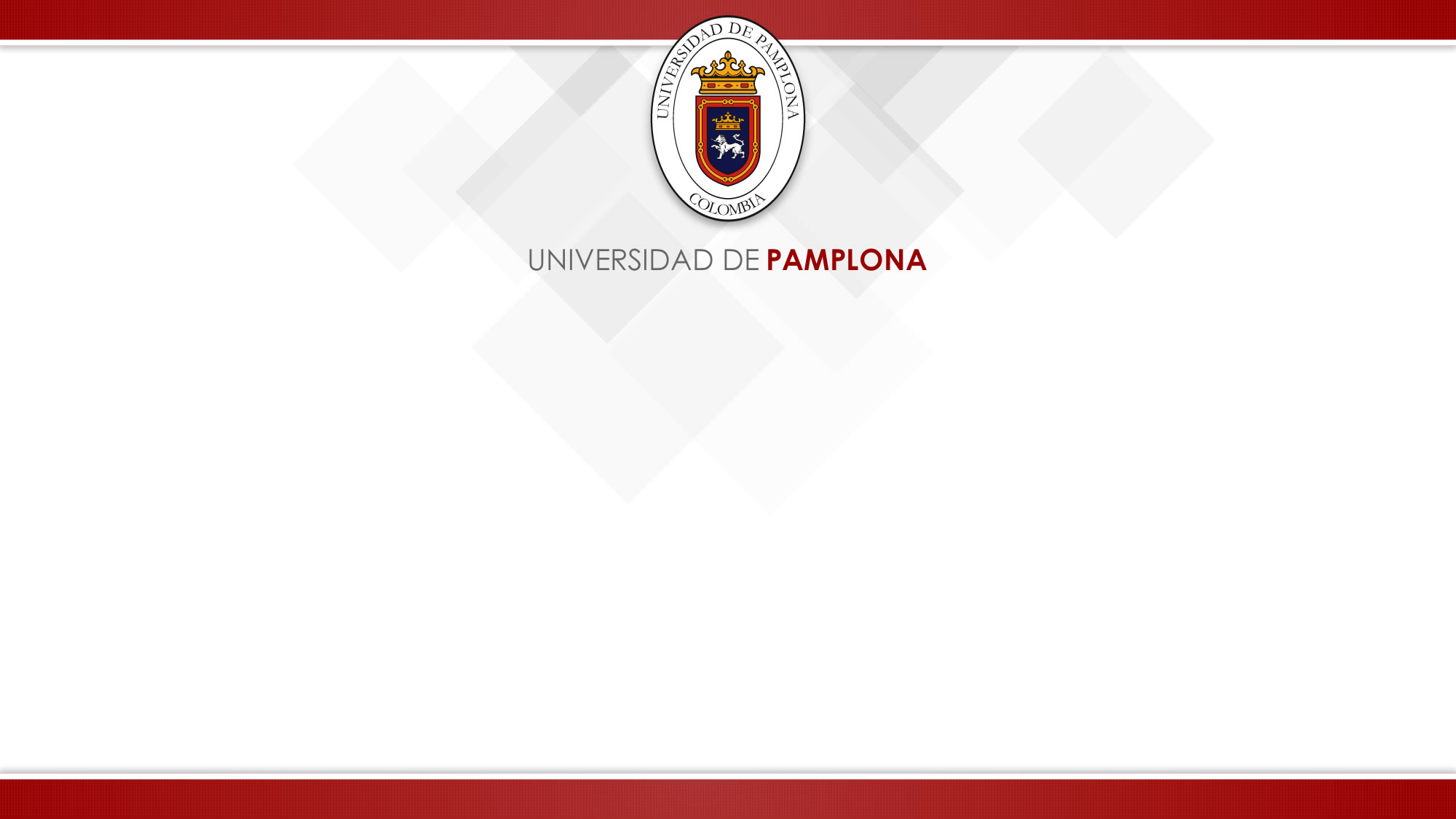 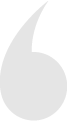 Formando líderes para la construcción de un nuevo país en paz
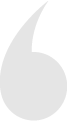